Lab 3b
More Fun with Correlation and Regression
1. Open Dataset “Sleep,” correlate all the variables, and summarize all the correlations in the standard format [r(20) = 4.55, n.s.].
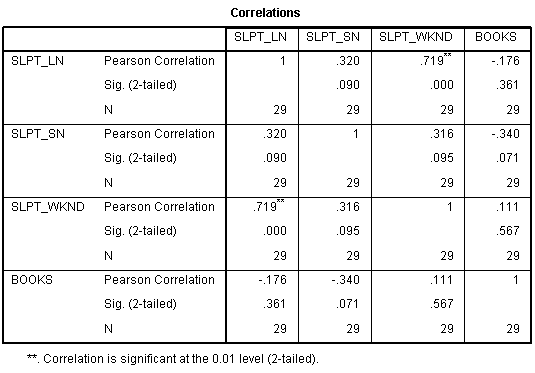 1. Open Dataset “Sleep,” correlate all the variables, and summarize all the correlations in the standard format [r(20) = 4.55, n.s.].
r(27)=.320, n.s.
r(27)=.719, p<=.05
r(27)=.176, n.s.
r(27)=.316, n.s.
r(27)=-.340, n.s.
r(27)=.111, n.s.
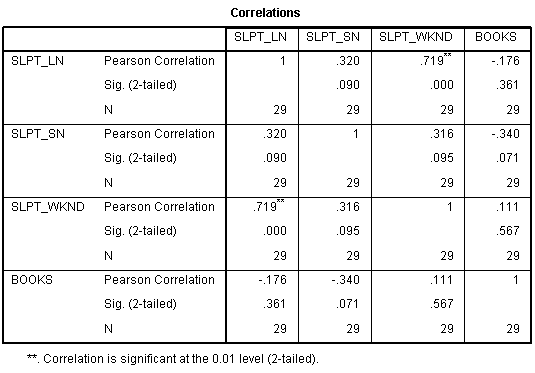 2. Identify the variable pairs with the weakest and strongest correlations in #1.
Strongest: 
Slpt_wknd & Slpt_ln

Weakest:
 Books and Slpt_wknd
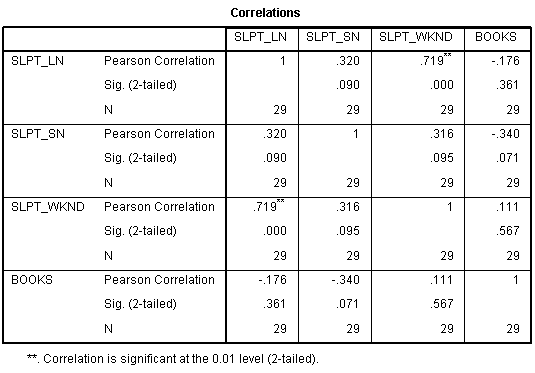 3.  Identify the amount of variance Weekend Sleep accounts for in amount Slept Last Night.
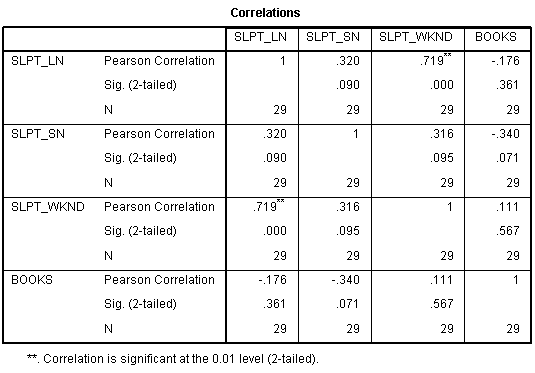 r =.719
r2 = .5170
4.  If appropriate, provide the formula for predicting Hours Slept Last Night based on Hours Slept Last Weekend.
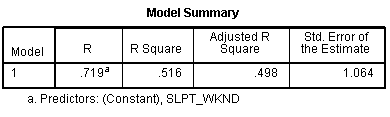 y’ = bx + a
y’ = 1.061(x) – 2.406
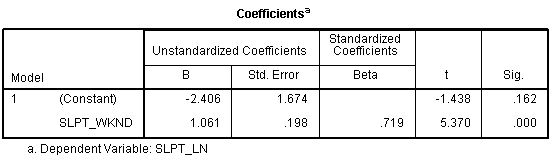 5.  If appropriate, predict Hours Slept Last Night based on Hours Slept on School Night.
Not appropriate.  Correlation not significant.
7.  Using SPSS, create a scatterplot for #5 with a regression line.
6.  Using SPSS, create a scatterplot for #4 with a regression line.  Roughly sketch axes and line below.
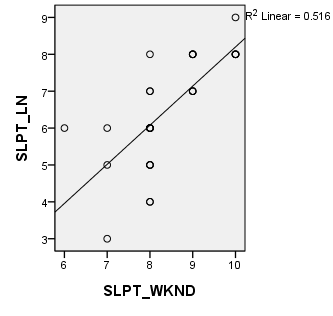 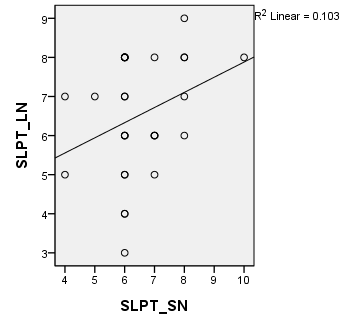 8.  Predict Hours Slept Last Night if Weekend Hours Slept is 5.
y’ = bx + a
y’ = 1.061(x) – 2.406
y’ = 1.061(5) – 2.406
y’= 2.899
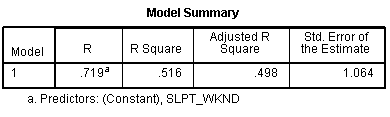 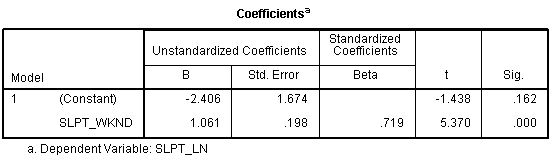 9.  State the correct symbols and values for #8:
a. Coefficient of Determin:  	r2= .516b. Std Err of the Residual: 	Sy’ = 1.064c. Chance that ρ = 0:      		p = .000   (actually p<.001)d. Pearson’s Corr. Coeff:		r = .719
10.  Open Dataset Bogus Winthrop.  Summarize all correlations among the interval and ratio data.
r(18)=.555, p<=.05
r(18)=-.037, n.s.
r(18)=.744, p<=.05
r(18)=.023, n.s.
r(18)=.520, p<=.05
r(18)=-.011, n.s.
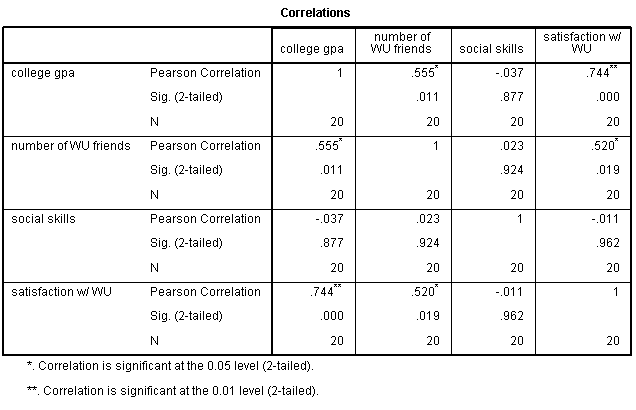 11.  Identify the two strongest and two weakest correlations in previous problem – state the two variable pairs.
Strongest: Satisfaction & GPA
Weakest: Satisfaction & Social Skills
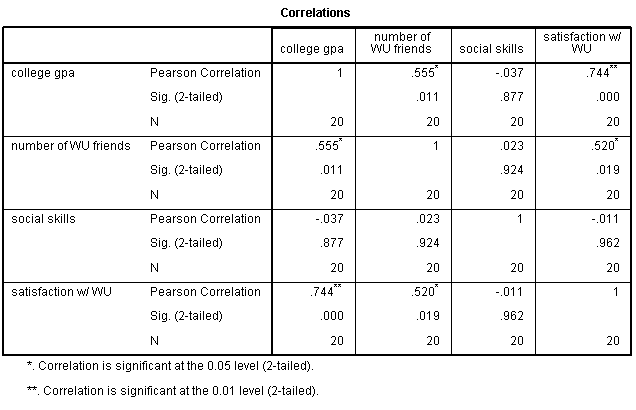 12.  If appropriate, state the formula for  predicting GPA based on Satisfaction.
y’ = bx + a
y’ = .391(x) + .819
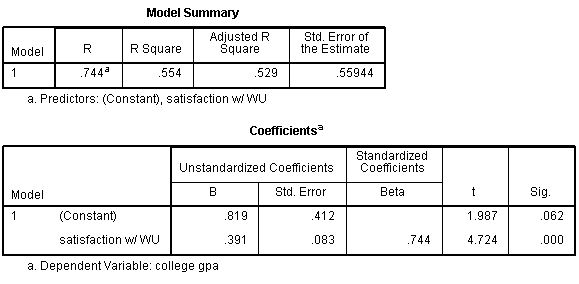 13.  Do a scatterplot with a regression line for previous problem.  Roughly sketch the axes and line here.
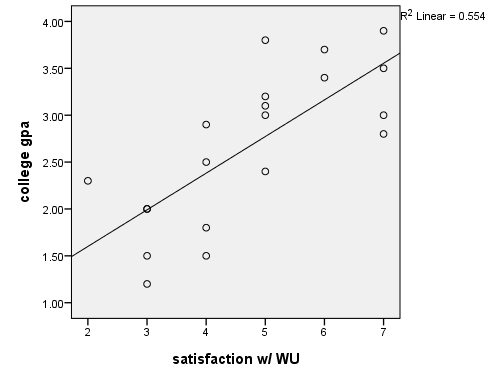 14.  State the correct symbols and values for #12.
a. Coefficient of Determin:  	r2= .554b. Std Err of the Residual: 	Sy’ = .5594c. Chance that ρ = 0:      		p = .000   (actually p<.001)d. Pearson’s Corr. Coeff:		r = .744
15.  Predict GPA if Satisfaction is 6.
y’ = bx + a
y’ = .391(x) + .819
y’ = .391(6) + .819
y’ = 3.165